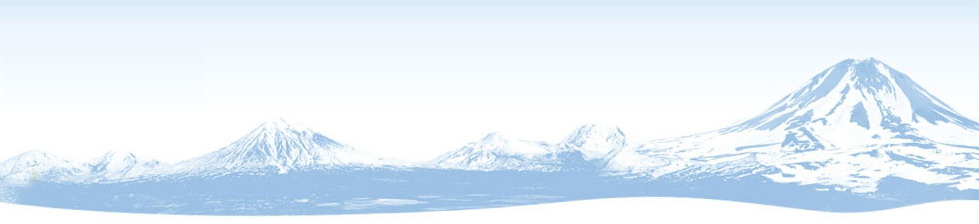 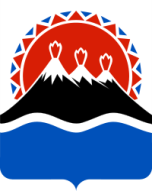 МИНИСТЕРСТВО ИМУЩЕСТВЕННЫХ И ЗЕМЕЛЬНЫХ ОТНОШЕНИЙ КАМЧАТСКОГО КРАЯ
Презентация на тему:
«Публичный отчет об итогах деятельности Министерства имущественных и земельных отношений Камчатского края за 2019 год» 

e-mail:  MinGosim@kamgov.ruтел./факс: (4152) 42-61-98/42-22-31
Сайт:http//www.kamgov.ru
г. Петропавловск-Камчатский
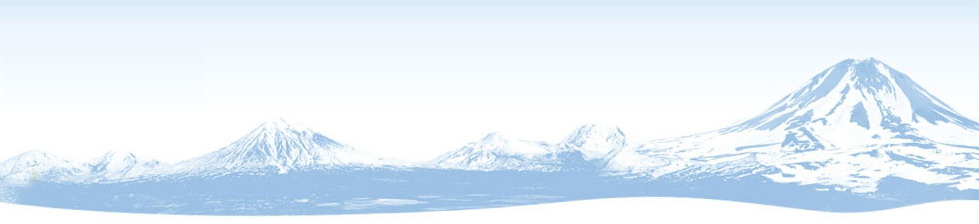 ОСНОВНЫЕ НАПРАВЛЕНИЯ ДЕЯТЕЛЬНОСТИ МИНИСТЕРСТВА В 2019 ГОДУ
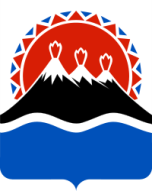 Основные направления деятельности Министерства определены Госпрограммой «Совершенствование управления имуществом, находящимся в государственной собственности Камчатского края», иными госпрограммами Камчатского края, федеральными законами, поручениями Президента РФ, законами Камчатского края
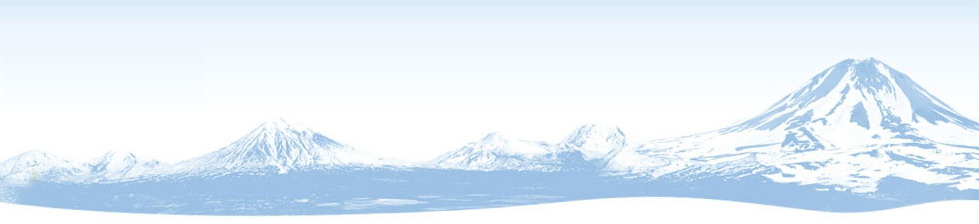 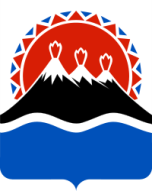 Перечни объектов, в отношении которых налоговая база определяется как кадастровая стоимость
На территории Камчатского края в 2016 году введена система уплаты налога на имущество организаций исходя из кадастровой стоимости
Организовано на территориях городских округов и муниципальных районов
14 комиссий
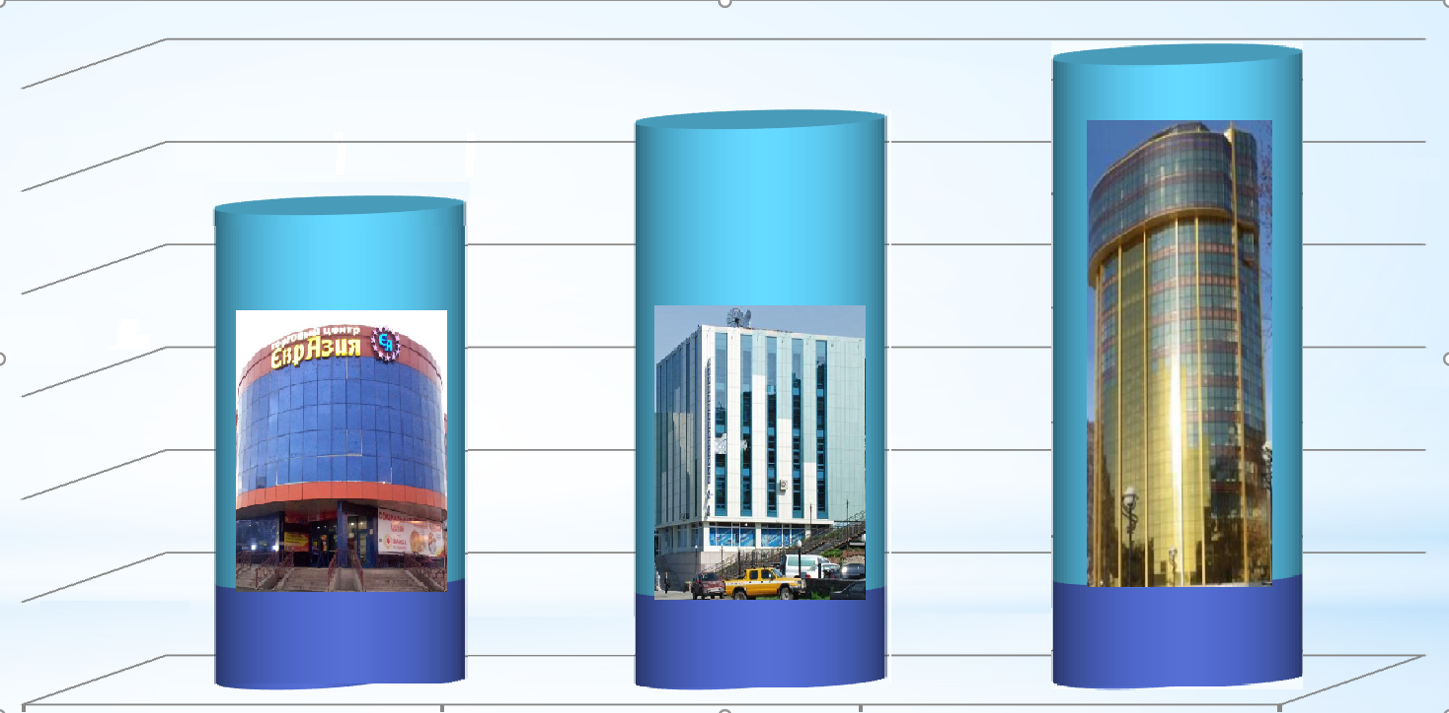 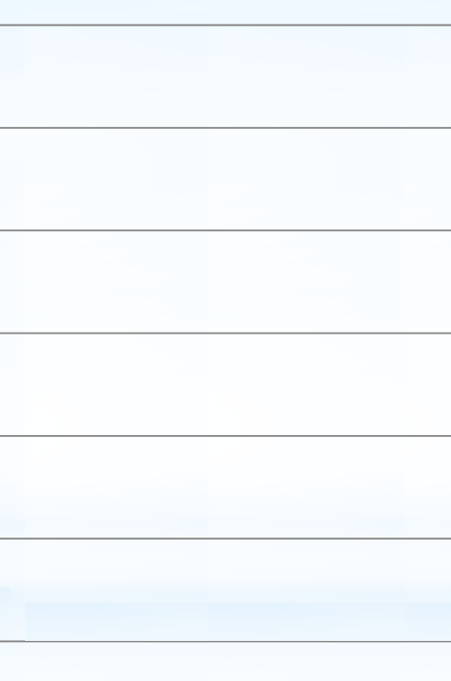 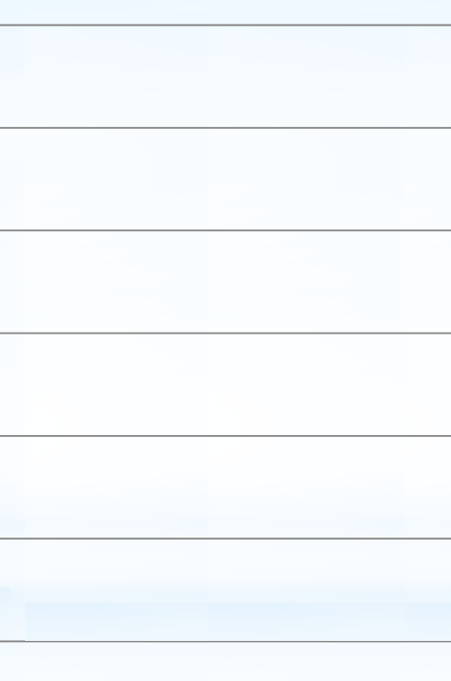 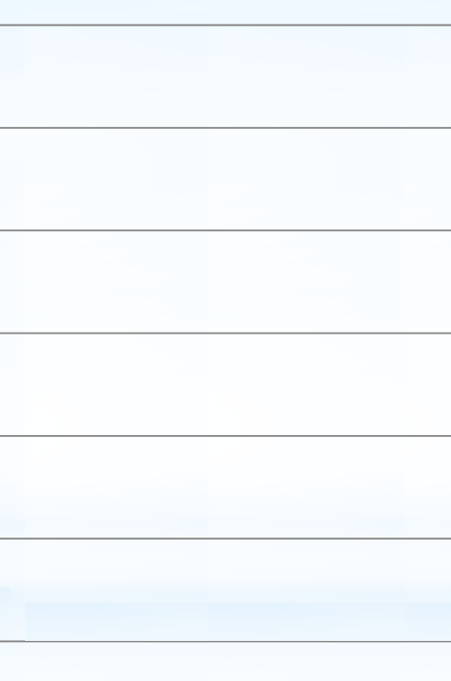 2864
1905
1375
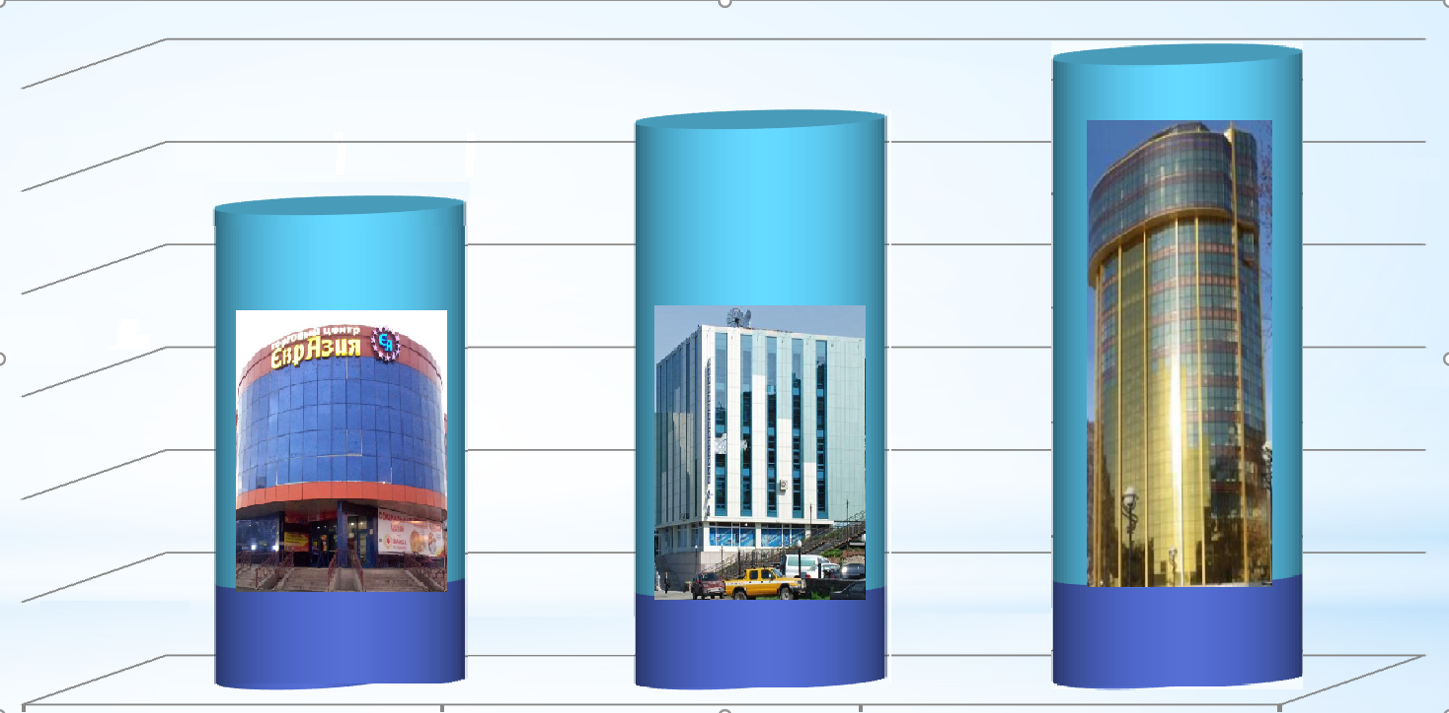 2020 год
2018 год
2019 год
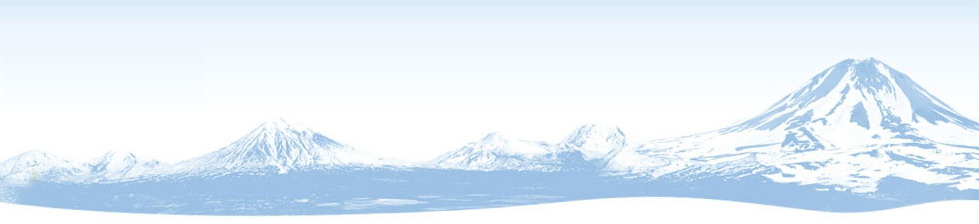 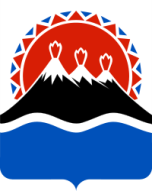 Комплексные кадастровые работы в 2019 году
В ЕГРН внесены сведения полученные в результате выполнения работ в границах  15-го квартала (район Северо-Востока) на территории Петропавловск-Камчатского городского округа
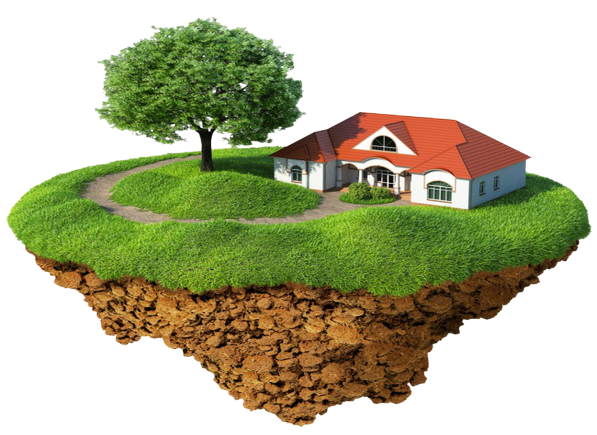 Образованных земельных участков, в т.ч. земли общего пользования
Границ зданий и сооружений
180
263
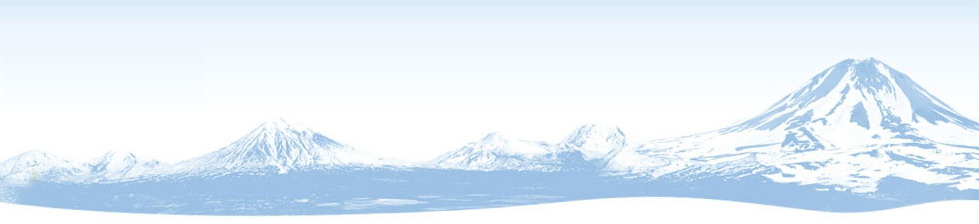 В 2019 году СОГЛАШЕНИЕ
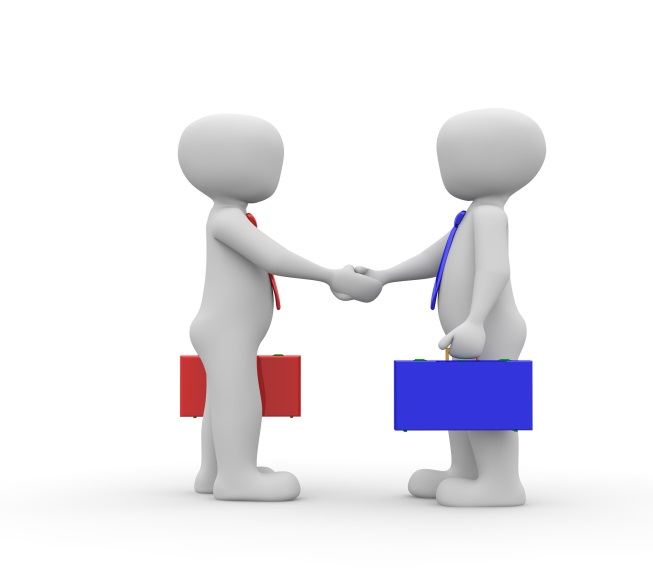 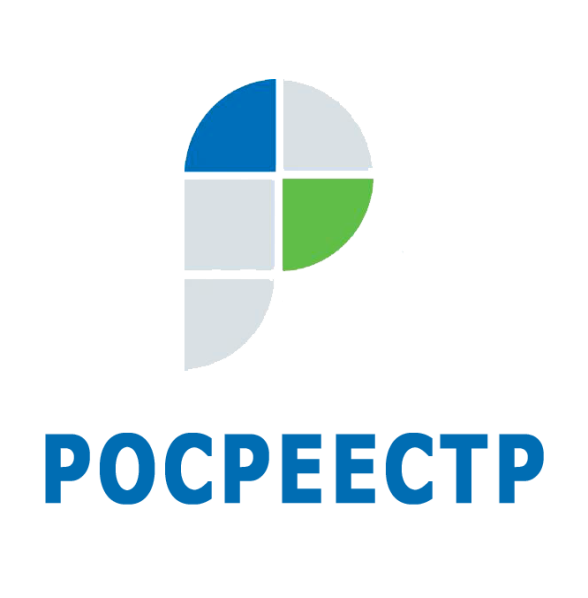 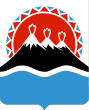 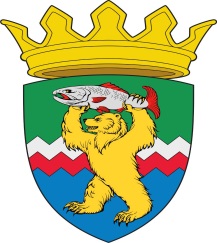 федеральная субсидия 2 млн. 284 тыс. руб.
на территории 2-х кварталов Елизовского муниципального района
Минимущество Камчатского края
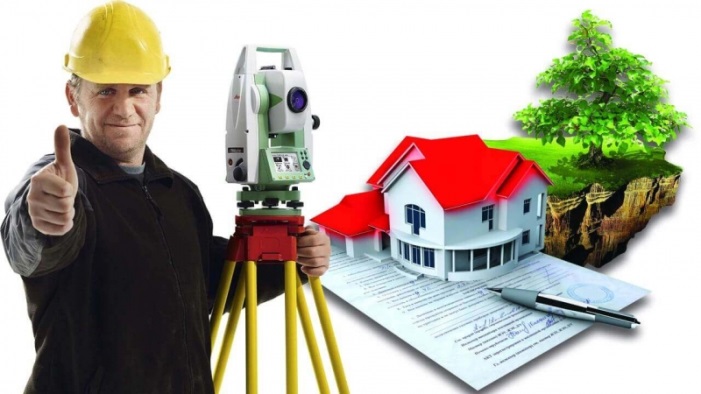 НАЧАЛО РАБОТ
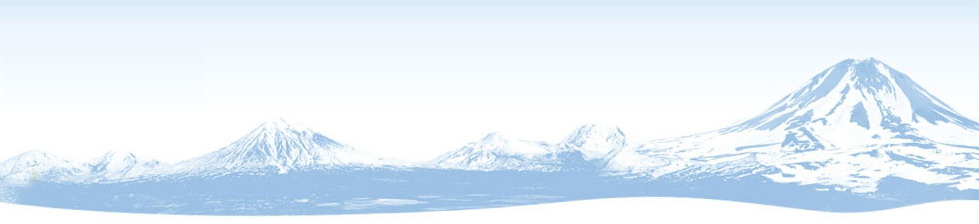 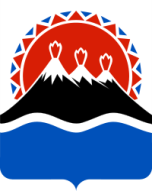 Комплексные кадастровые работы в 2020-2021 годах
Планируется проведение работ в границах 14-го квартала на территории Усть-Камчатского муниципального района
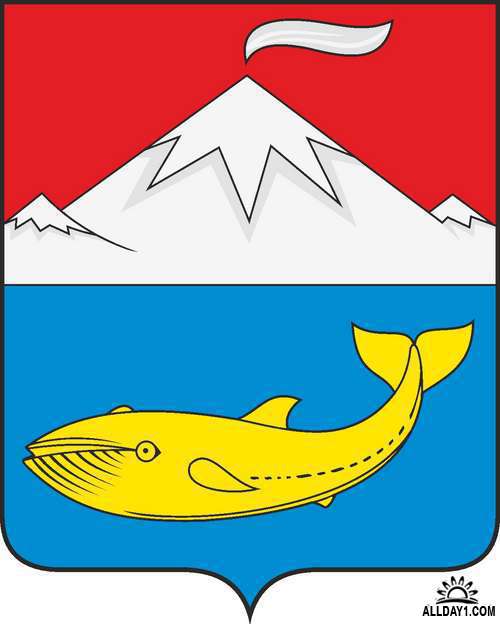 Земельных участков, в т.ч. земли общего пользования
Установление границ зданий и сооружений
282
139
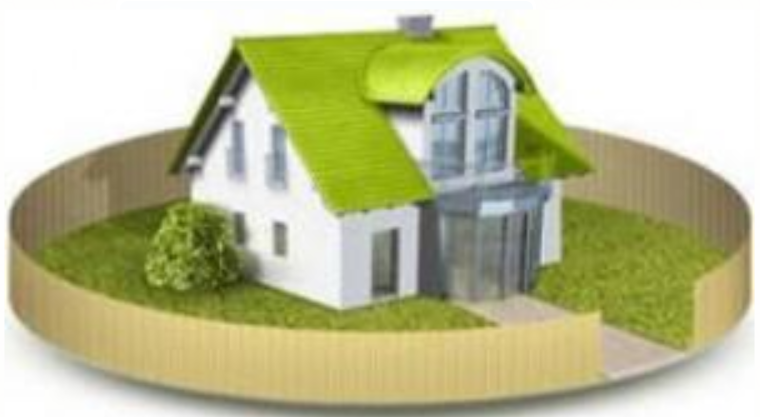 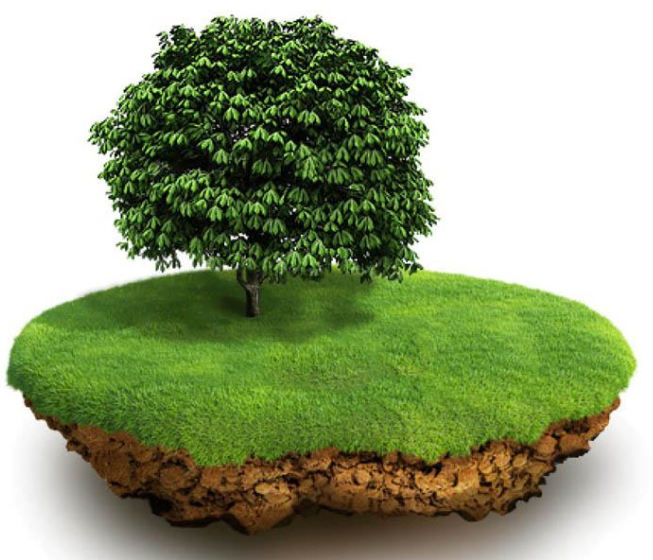 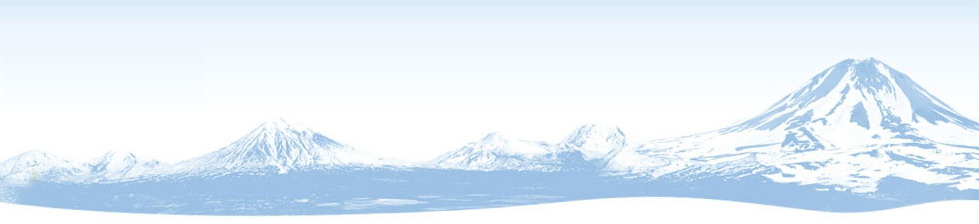 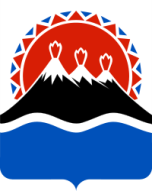 В 2020 году подготовка к проведению работ в границах 46-го квартала на территории Елизовского муниципального района
Федеральный закон от 17.06.2019 № 150-ФЗ
10 СОТов
снт «Узон»
снт «Энергетик»
УПРОЩЕН
ПОРЯДОК ПРОВЕДЕНИЯ КОМПЛЕКСНЫХ КАДАСТРОВЫХ РАБОТ
снт «Здоровье»
снт «Бриз»
снт «Огонек»
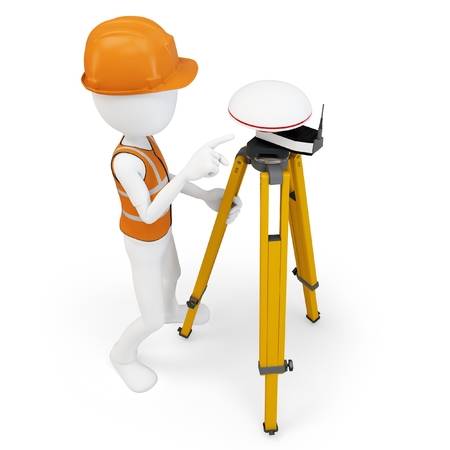 снт «Рябинка»
снт «Узон-1»
снт «Луч»
снт «Солнечное»
снт «Березка»
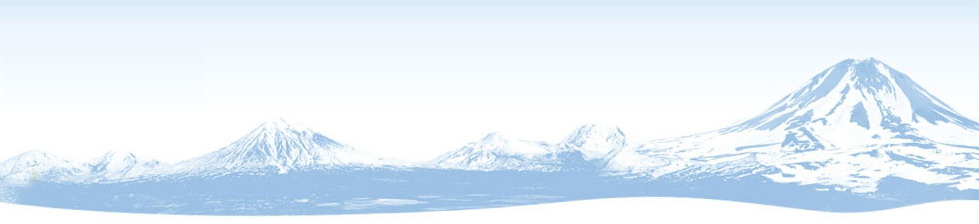 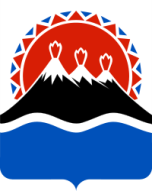 Внесение в Единый государственный реестр недвижимости сведений о границах муниципальных образований и Камчатского края
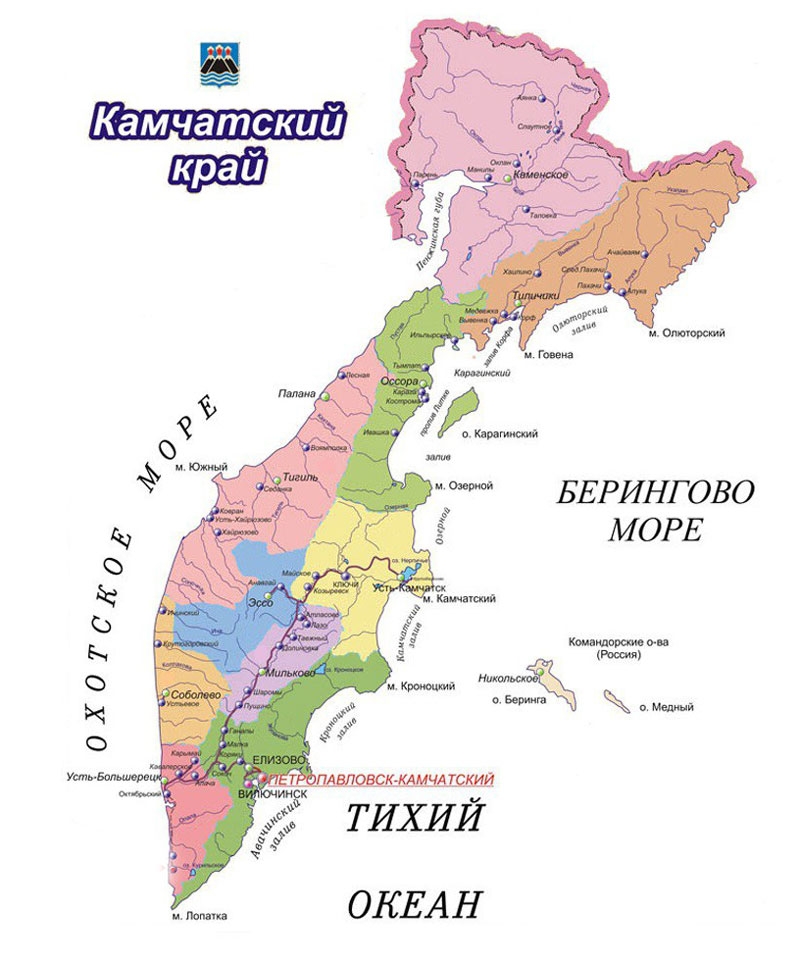 60 из 65
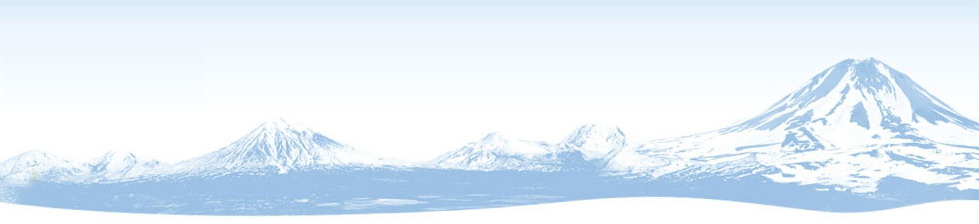 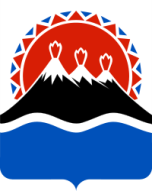 Инвестиционный климат
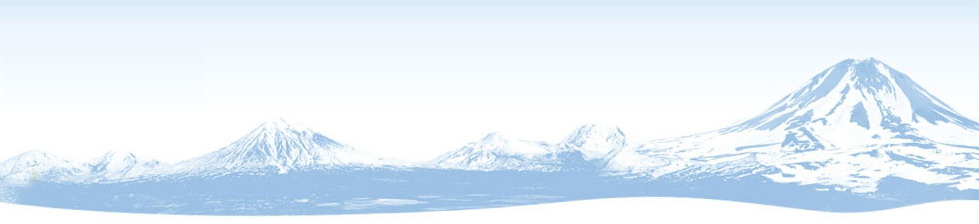 Развитие конкуренции, привлечение инвестиций
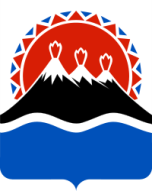 Ограничение влияния государственных предприятий на конкуренцию
Подготовлены к акционированию в 2020 году:
в 2021 году:
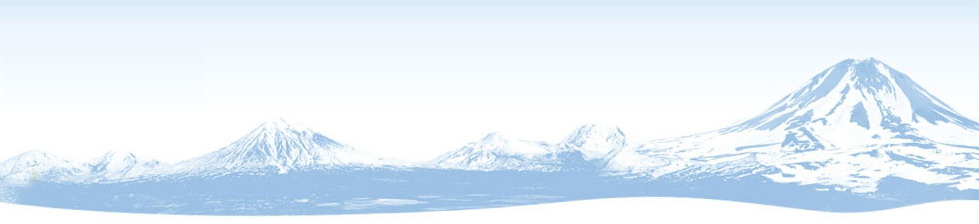 Приватизация в 2019 году
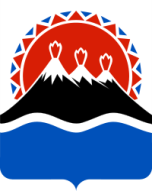 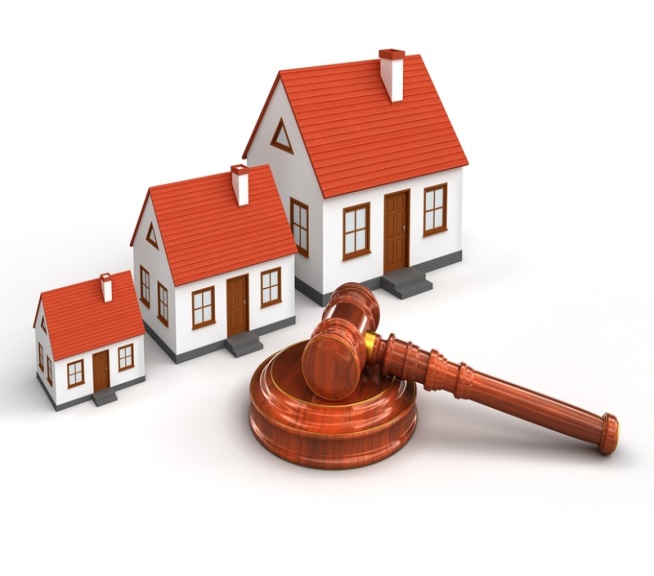 Осуществлена продажа объектов недвижимого               имущества Камчатского края
8 
объектов
Приобретено в собственность субъектами МСП арендуемое  недвижимое имущество
5 
объектов
доход
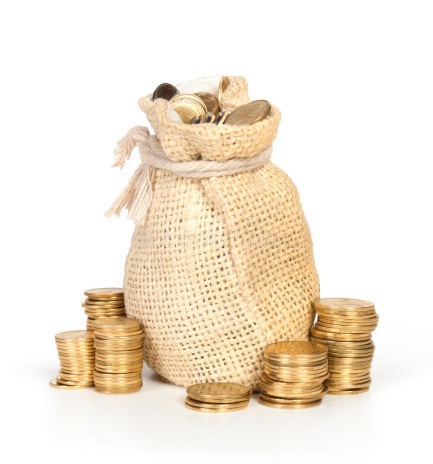 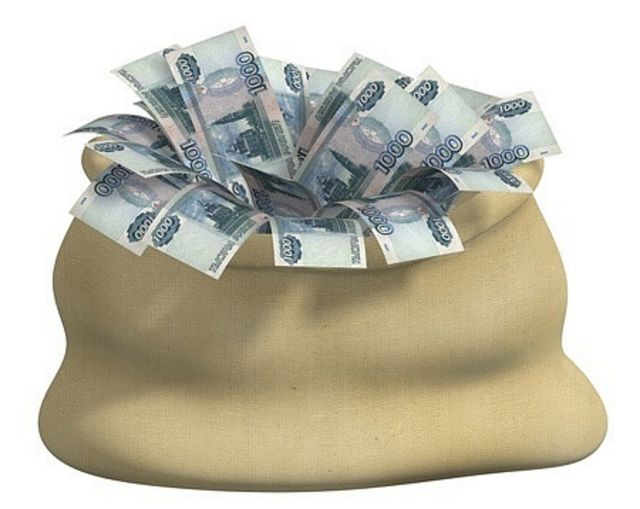 в бюджет РФ НДС
краевой бюджет
27,8 млн. рублей
2,29 млн. рублей
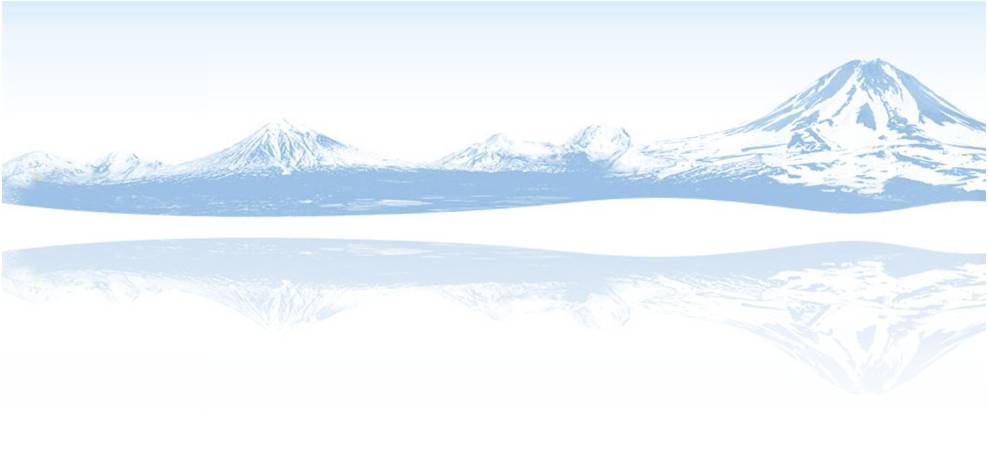 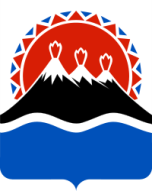 Продажа государственного и муниципального имущества осуществляется исключительно в электронной форме
Подробная информация о приватизации
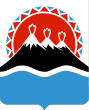 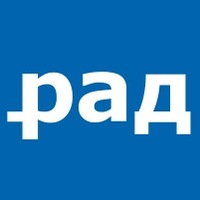 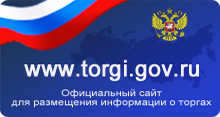 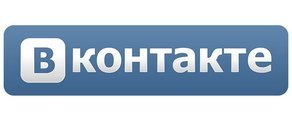 www.kamgov.ru
www.torgi.gov.ru
www. privatization.lot-online.ru.ru
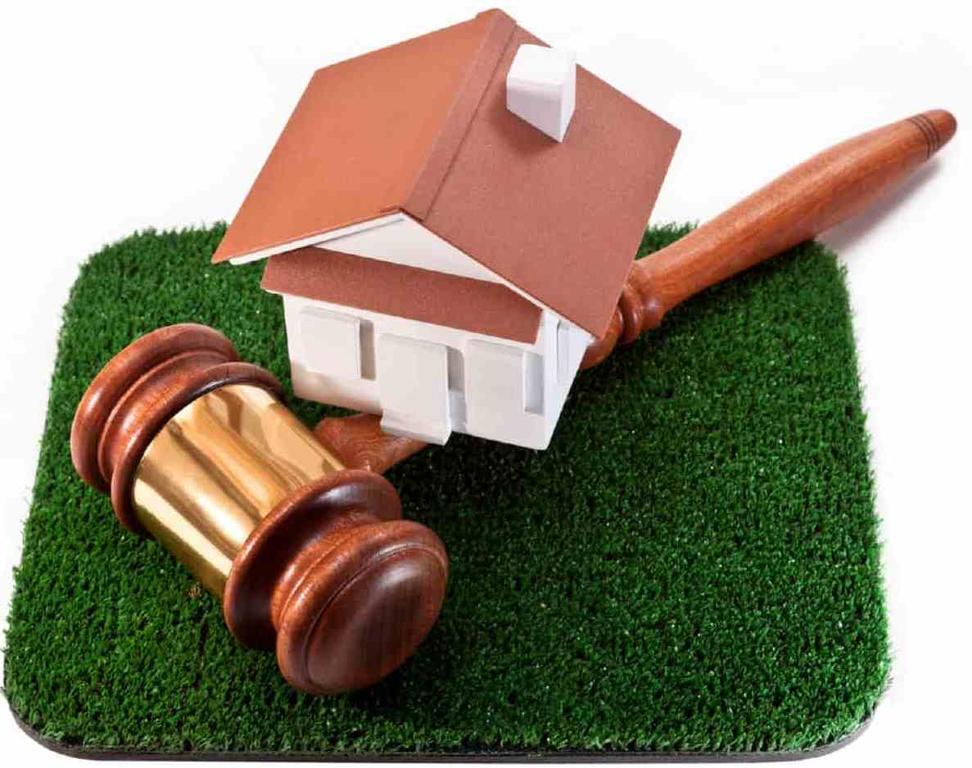 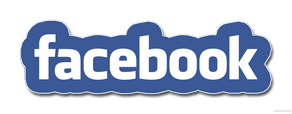 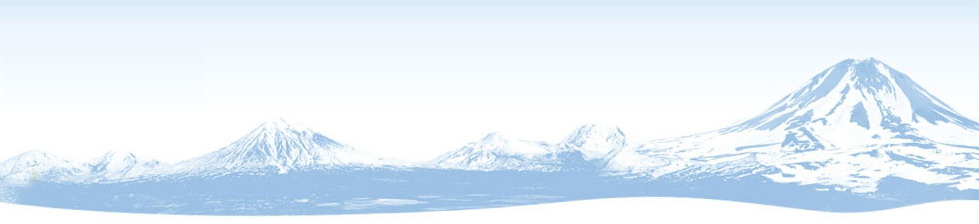 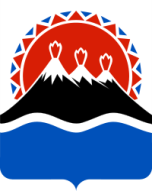 Имущественная поддержка СМСП
Министерство  является органом государственной власти Камчатского края, уполномоченным на оказание имущественной поддержки субъектам малого и среднего предпринимательства
По поручению Президента РФ № 817-ГС по итогам заседания Госсовета
Проведён анализ имущественной казны
Выявлено свободное имущество и внесено в перечень имущественной поддержки
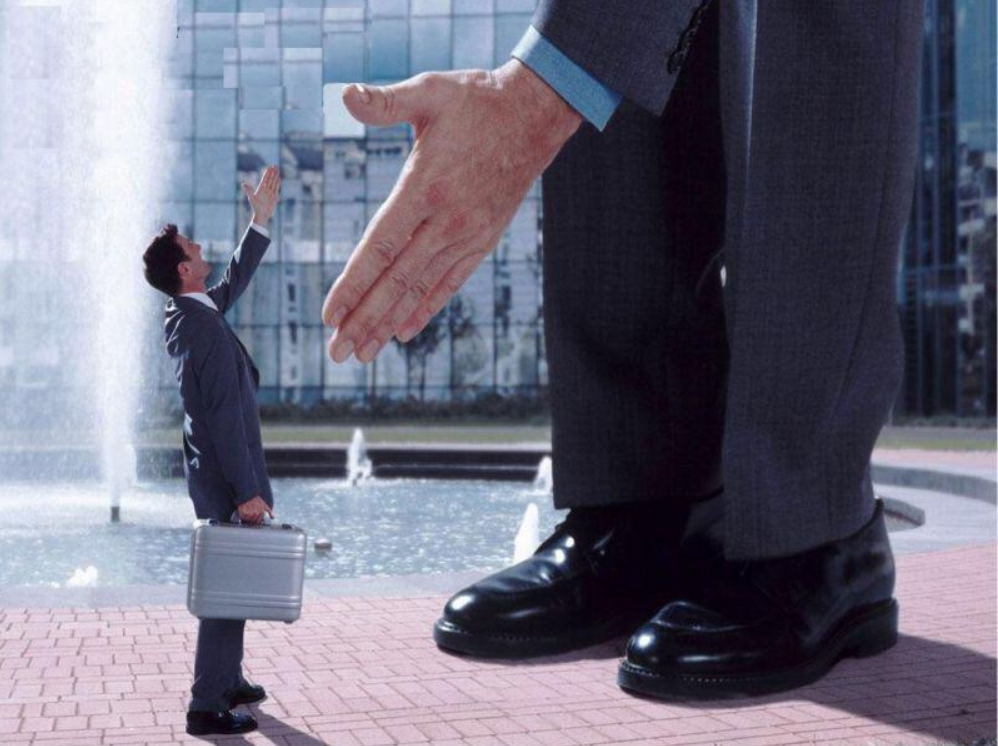 261 объект
Заключены договоры аренды на 5 объектов государственного и 170 объектов муниципального имущества
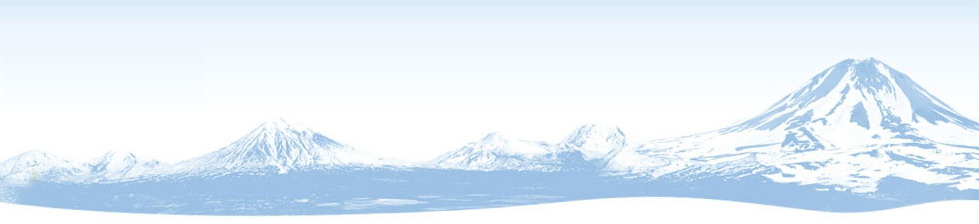 Создание условий для повышения качества государственных услуг в  сфере регистрации прав и постановки на кадастровый учет
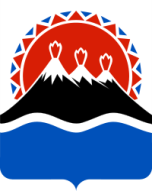 Достижения:
18%
16%
12-ти дней
9-ти дней
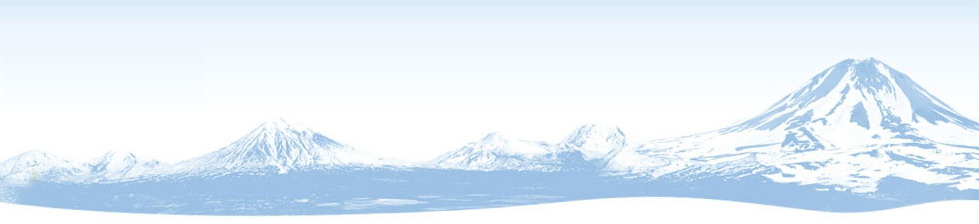 Участие в краевых государственных программах
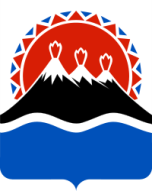 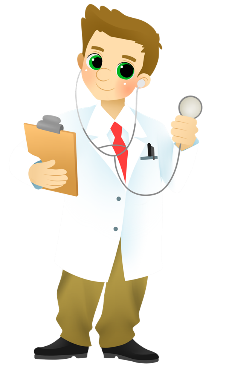 Приобретено
Государственная программа Камчатского края «Развития здравоохранения Камчатского края»
12 квартир
Государственная программа Камчатского края «Обеспечение доступным и комфортным жильём жителей Камчатского края»:
Для мед. работников
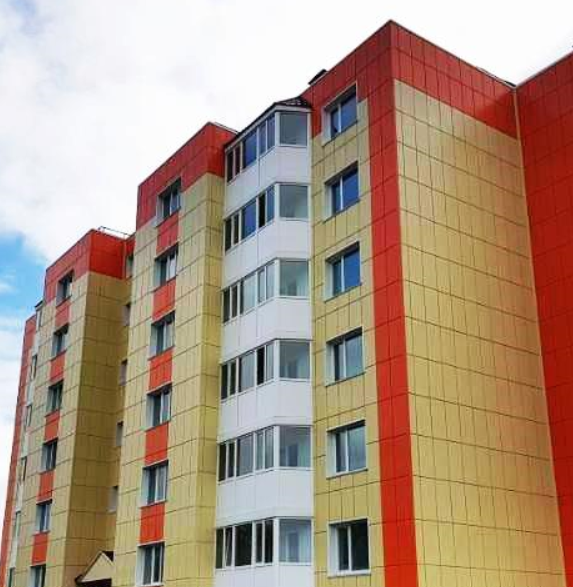 Формирование специализированного жилищного фонда
4            квартиры
Обеспечение жильём граждан отдельных категорий (многодетные семьи, семьи воспитывающие детей инвалидов и т.д.)
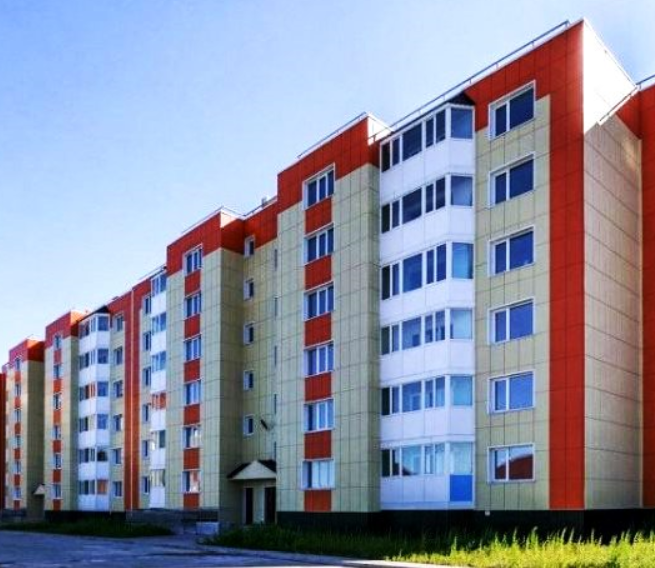 8            квартир
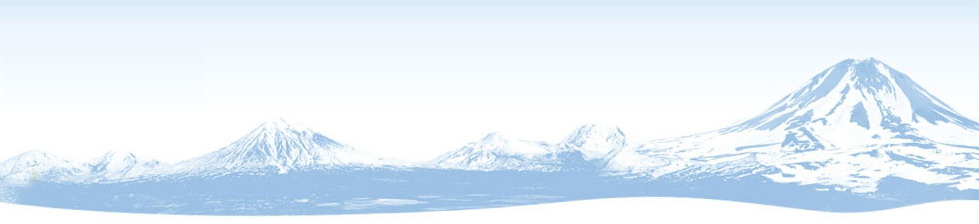 Участие в государственных программах
Обеспечение детей-сирот и детей, оставшихся без попечения родителей, жилыми помещениями
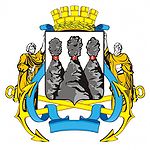 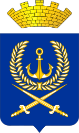 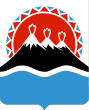 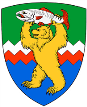 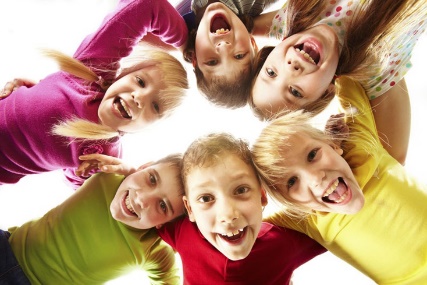 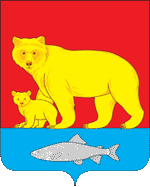 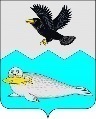 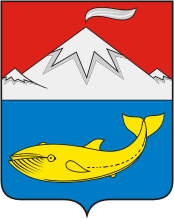 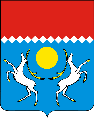 Министерство осуществляет финансирование и контроль средств краевого бюджета
куплено квартир - 121отремонтировано - 8
267 млн. рублей
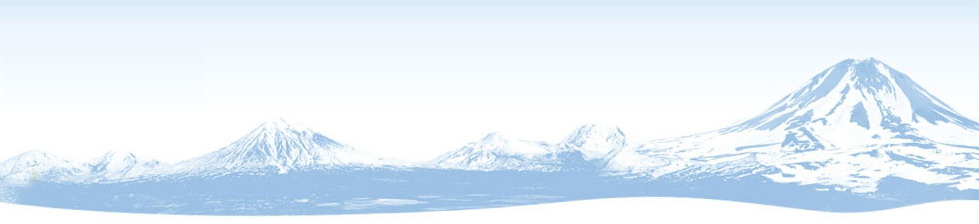 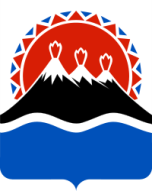 «Итоги проведения государственной кадастровой оценки в 2019 году и подготовка к государственной кадастровой оценке в 2020 году в Камчатском крае»
государственную кадастровую оценку проводит
краевое государственное бюджетное учреждение «Камчатская государственная кадастровая оценка»
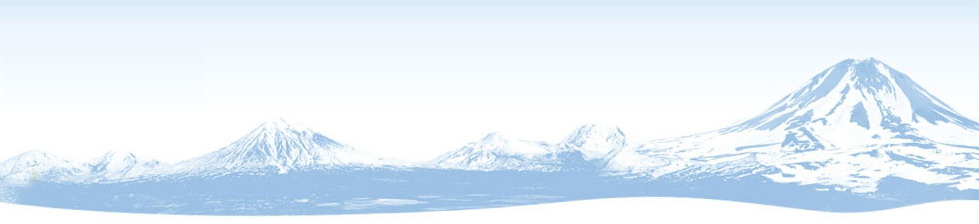 Проведение государственной кадастровой оценки в 2019 году
земли 
особо охраняемых территорий
 и объектов
земли 
лесного фонда
Приказ Министерства имущественных и земельных отношений Камчатского края от 20.12.2018 № 184 «О проведении государственной кадастровой оценки земельных участков категорий земель особо охраняемых территорий и объектов, земель лесного фонда»
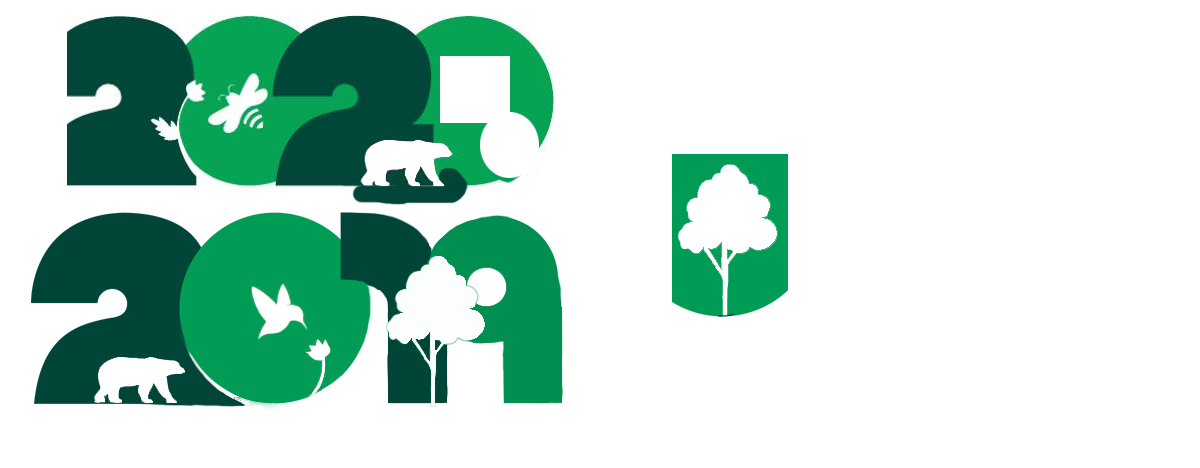 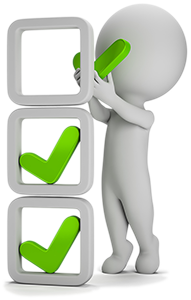 2485 
земельных участков
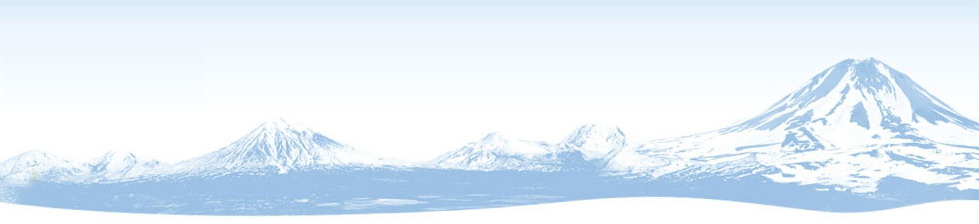 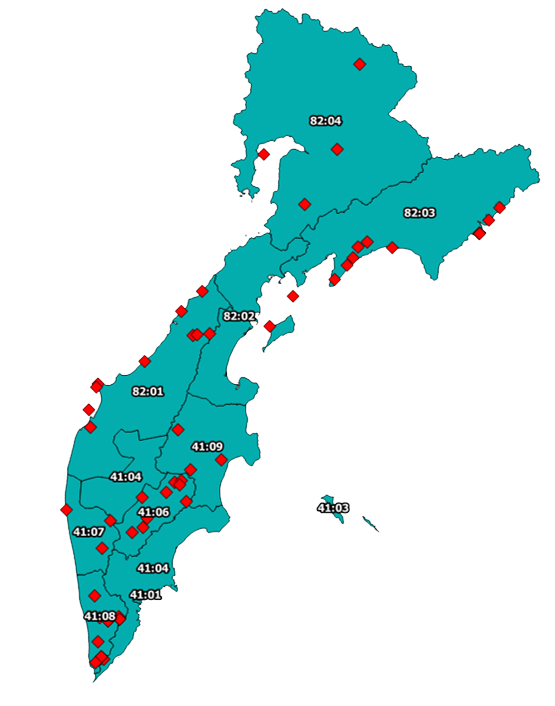 Свыше 50 особо охраняемых природных объектов
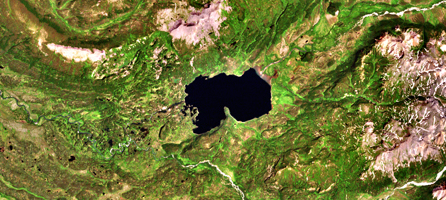 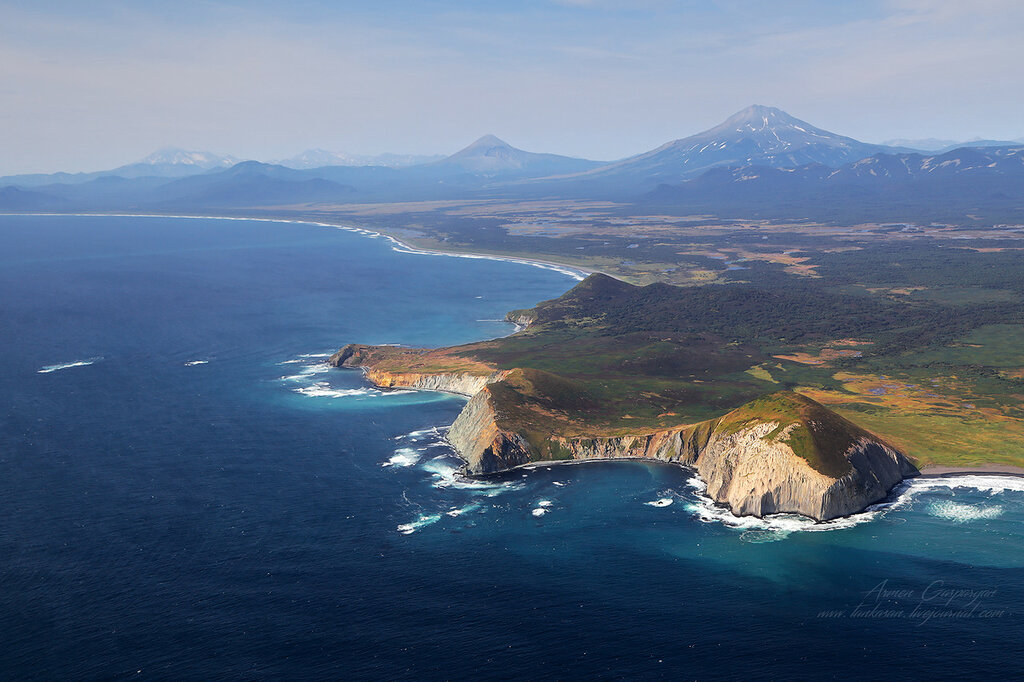 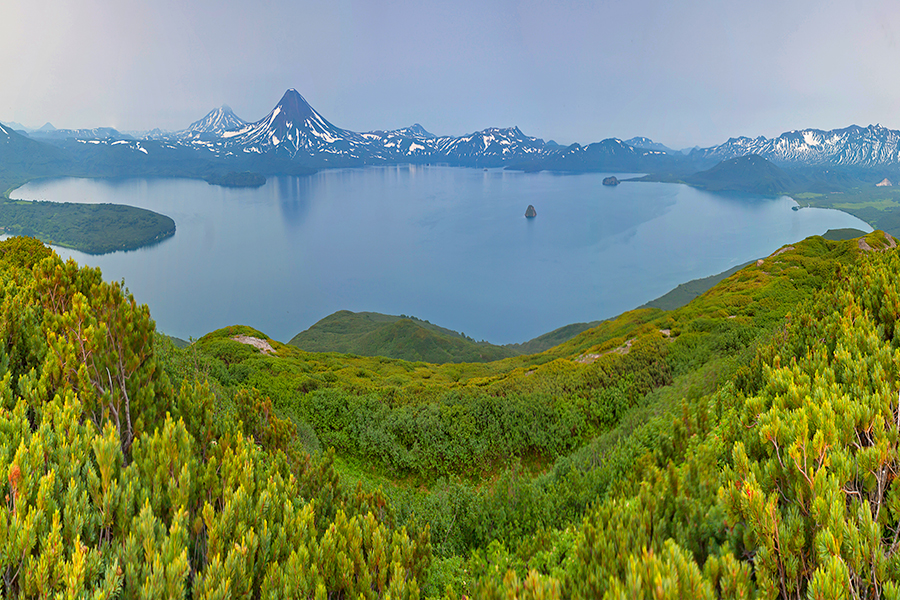 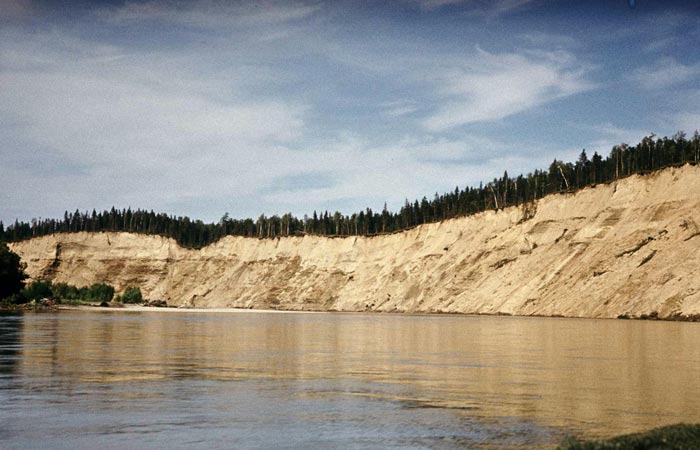 Озеро Паланское
Мыс Южный
Яр Генералка
Курильское озеро
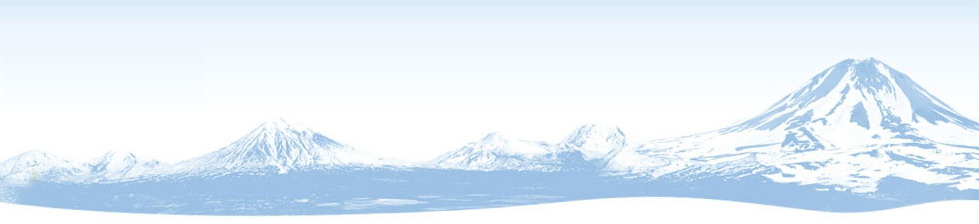 Результаты государственной кадастровой оценки земель особо охраняемых территорий и объектов
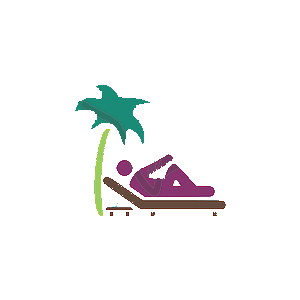 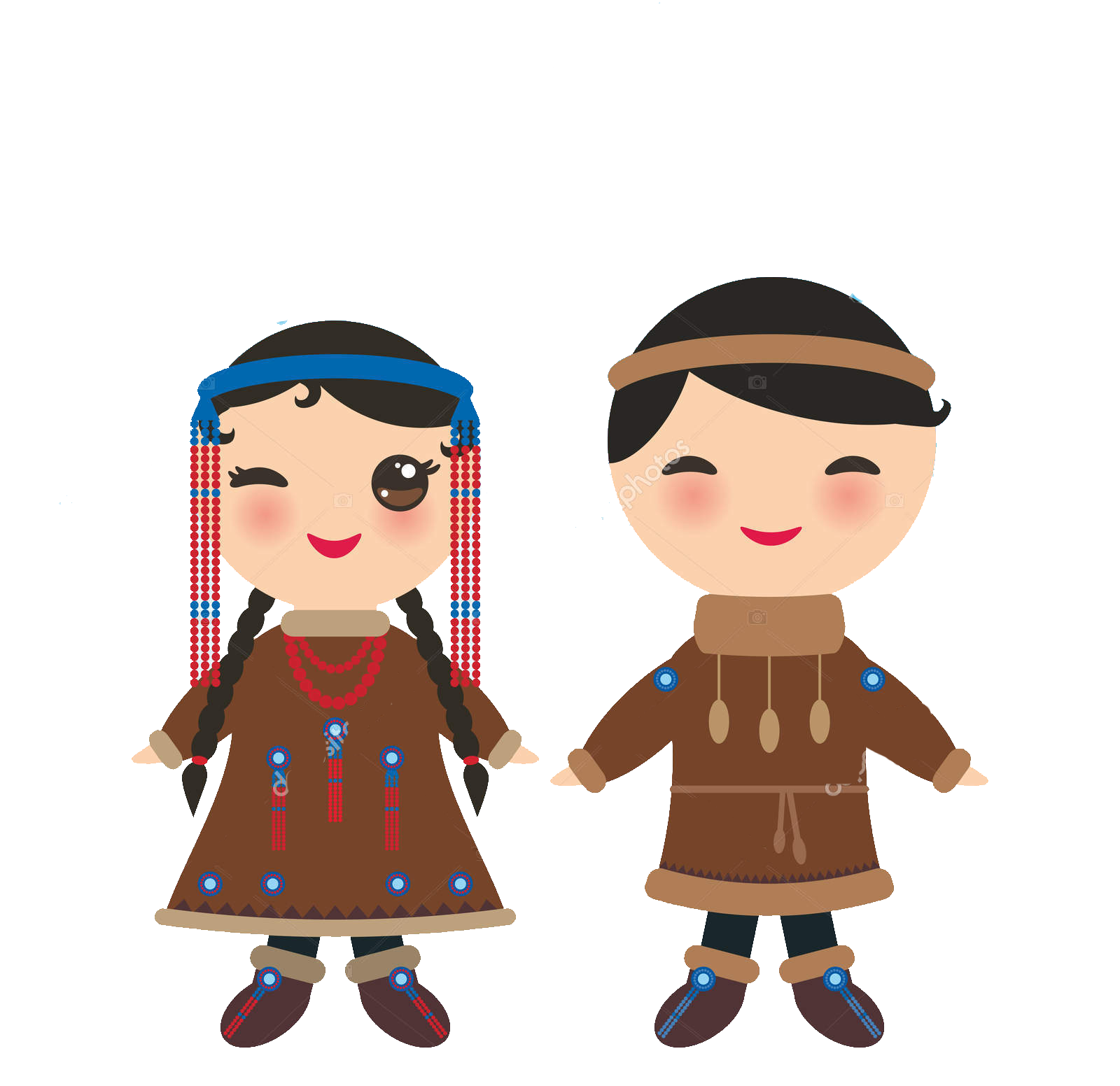 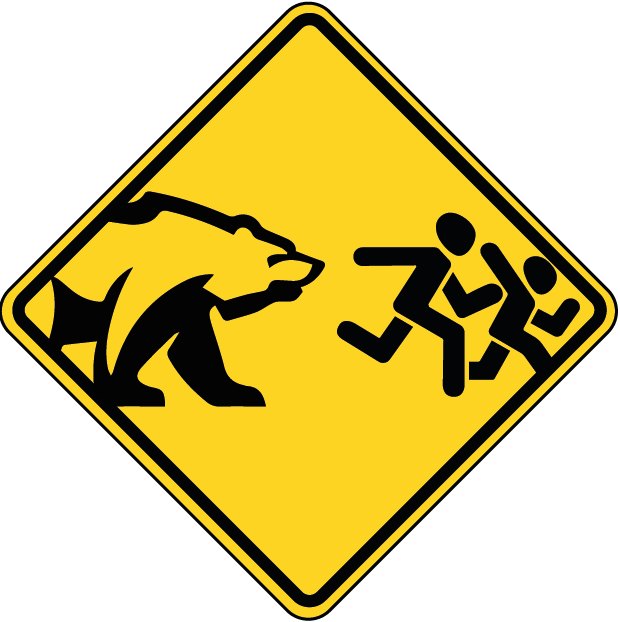 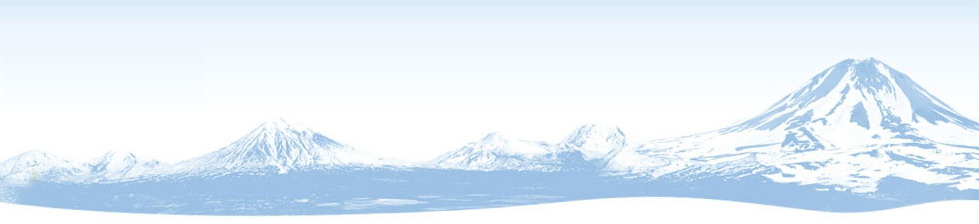 Земельные участки лесного фонда
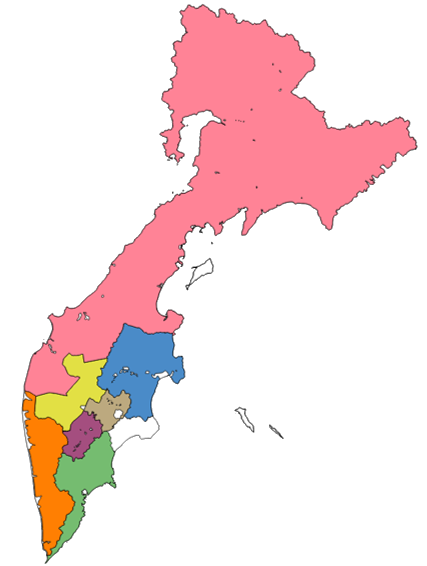 Динамика изменения УПКС для земельных участков категории земель лесного фонда
Лесничества
Усть-Большерецкое
0,92
18,71
Мильковское
Корякское
Ключевское
0,12
0,04
с 2002 г. рассчитанная по нормативам
с 2019 г. по результатам проведения ГКО
Елизовское
Быстринское
Атласовское
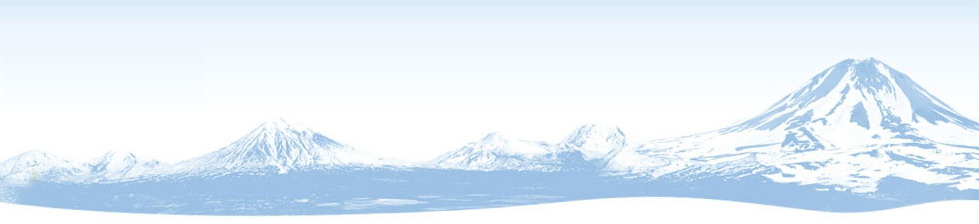 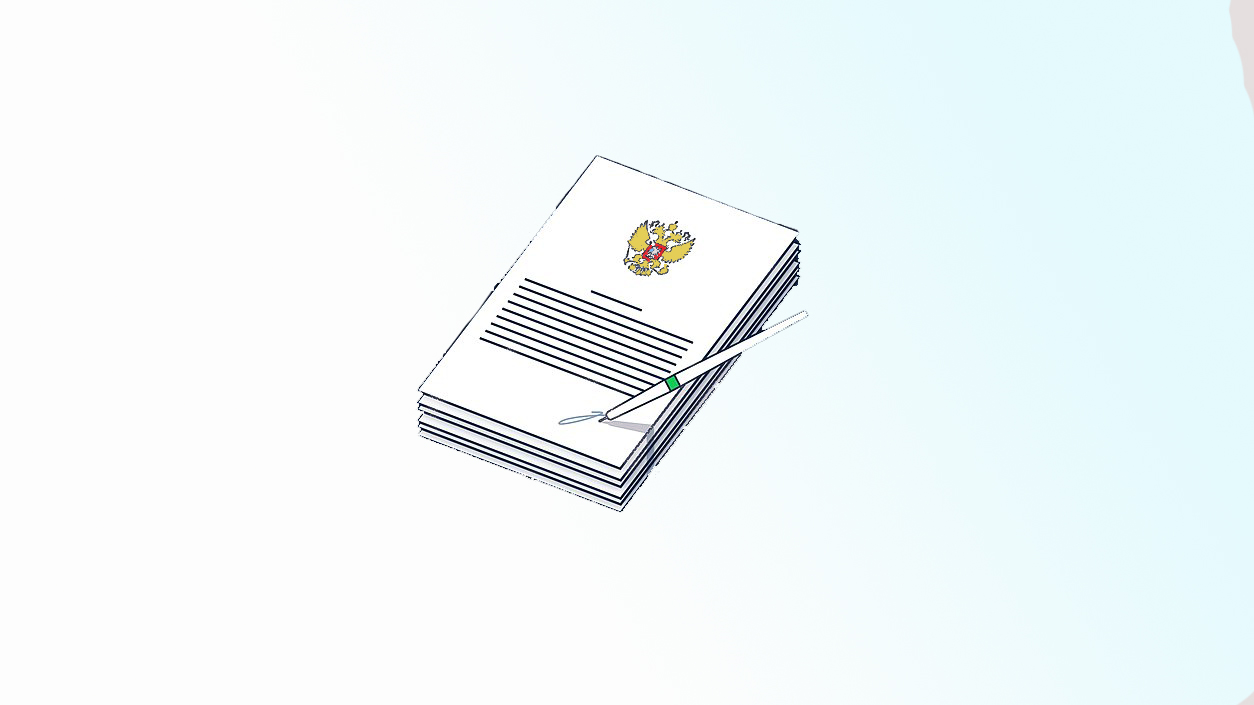 Министерством имущественных и земельных отношений Камчатского края утверждены результаты определения кадастровой стоимости земельных участков категорий земель особо охраняемых территорий и объектов, земель лесного фонда
Центральный аппарат Росреестра РФ уведомил о соответствии законодательству о государственной кадастровой оценке итогов ГКО 2019г.
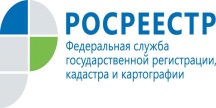 16.10.2019
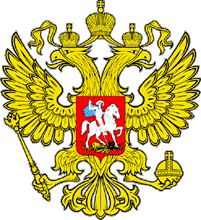 15.11.2019
Подготовка к проведению государственной кадастровой оценки в 2020 году
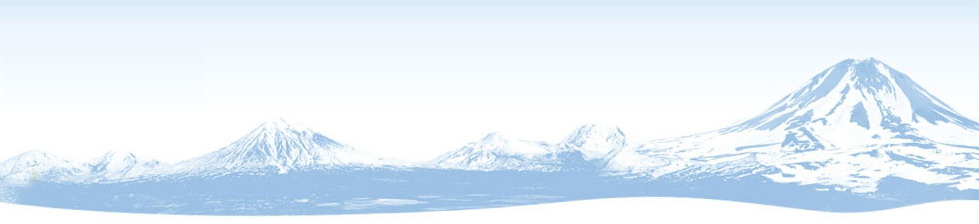 Размещено в сети «Интернет» на официальном сайте Правительства Камчатского края
и в официальном печатном издании Губернатора и Правительства Камчатского края «Официальные ведомости»
Приказ Министерства имущественных и земельных отношений Камчатского края
 от 15.08.2019 № 113 
«О проведении в 2020 году государственной кадастровой оценки объектов недвижимости, расположенных на территории Камчатского края»
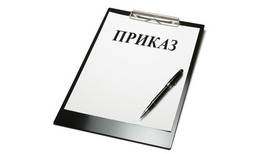 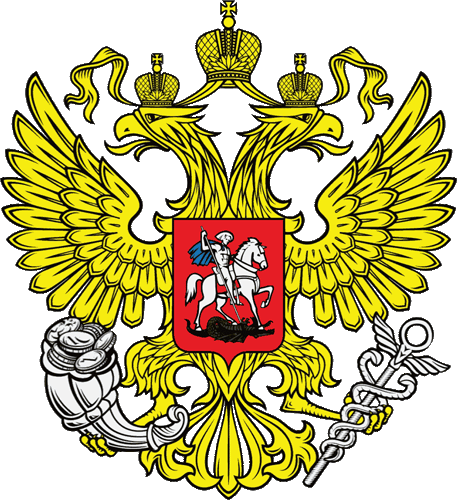 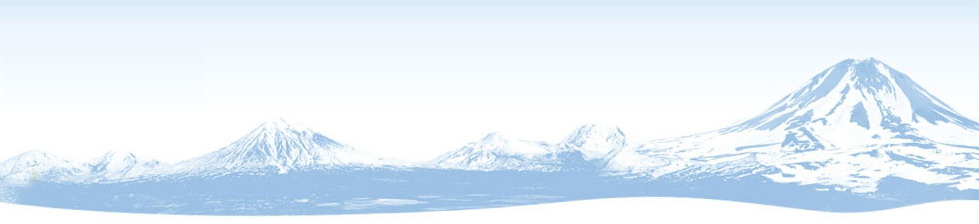 Виды объектов капитального строительства, подлежащих государственной кадастровой оценке в 2020 году
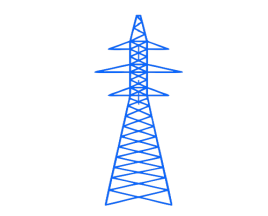 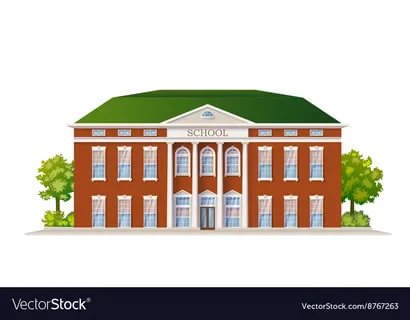 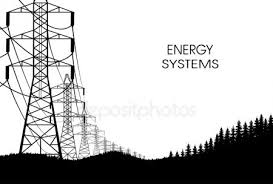 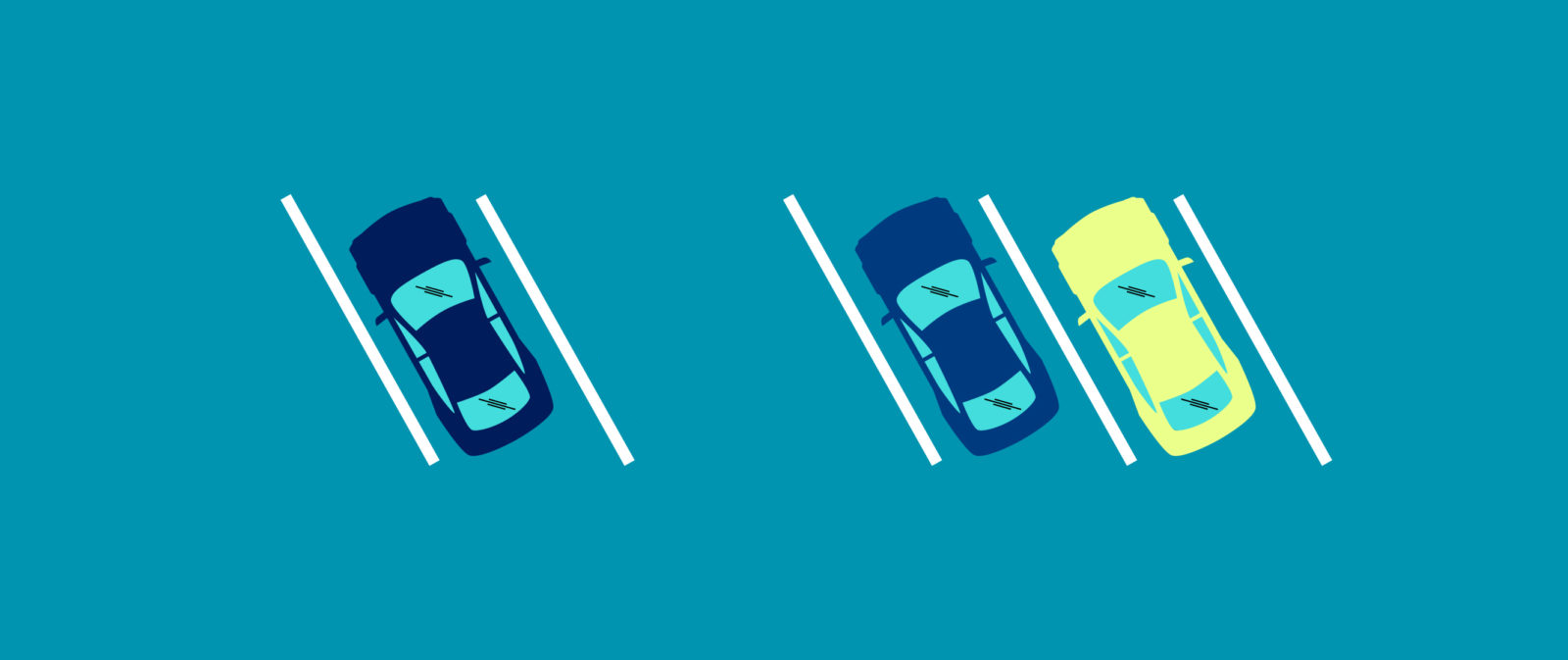 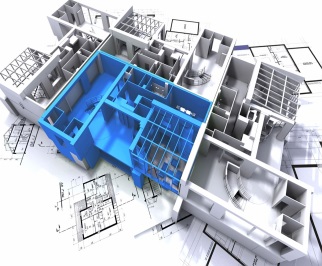 Предполагаемое количество объектов оценки в 2020 году 206 240
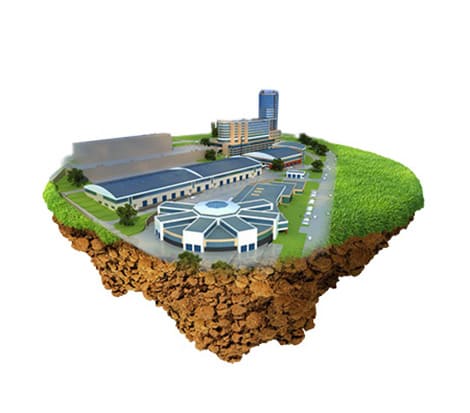 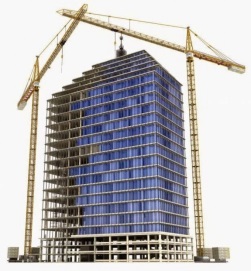 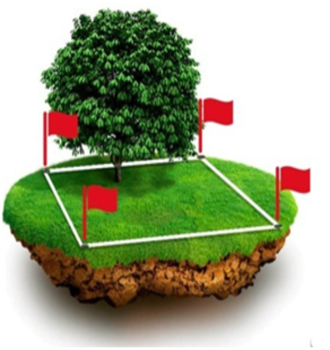 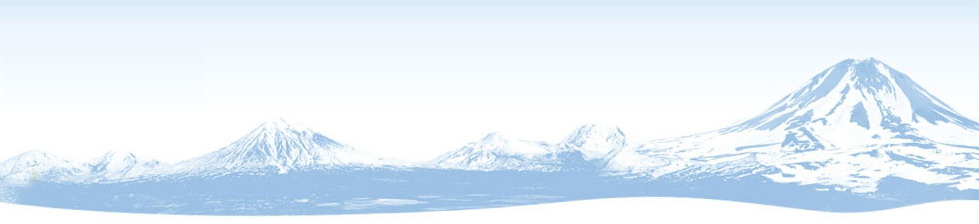 Земли населённых пунктов
Земли промышленности, энергетики, транспорта, связи, радиовещания, телевидения, информатики, земель для обеспечения космической деятельности, земель обороны, безопасности и земель иного специального назначения
Виды земельных участков, подлежащих государственной кадастровой оценке в 2020 году
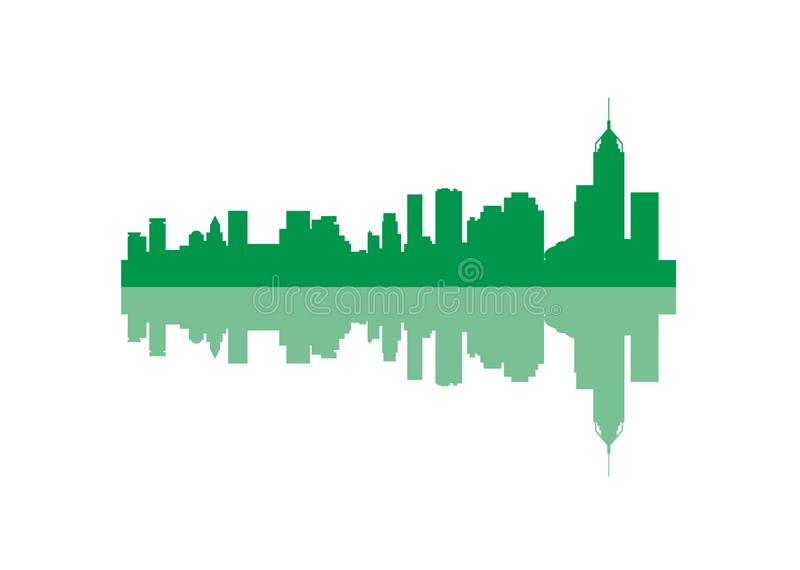 Предполагаемое количество объектов оценки в 2020 году 
50 323
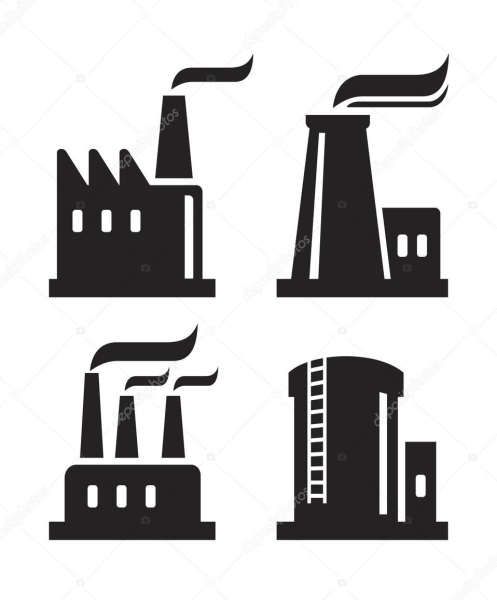 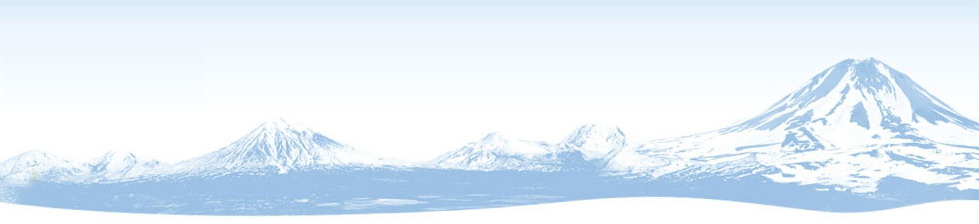 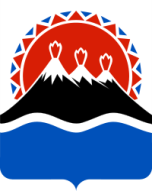 Обеспечение проведения государственной кадастровой оценки в 2020 году
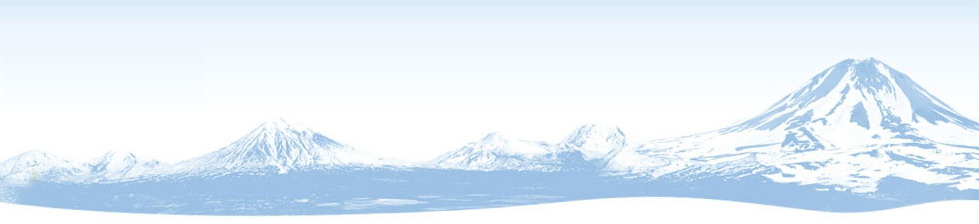 Сбор, обработка и систематизация информации о данных ранка недвижимости
Мониторинг рынка недвижимости
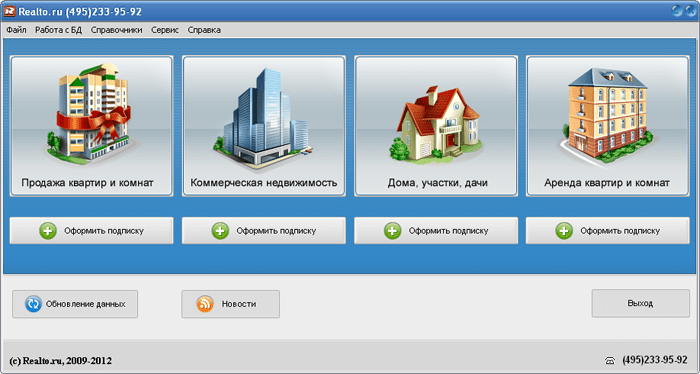 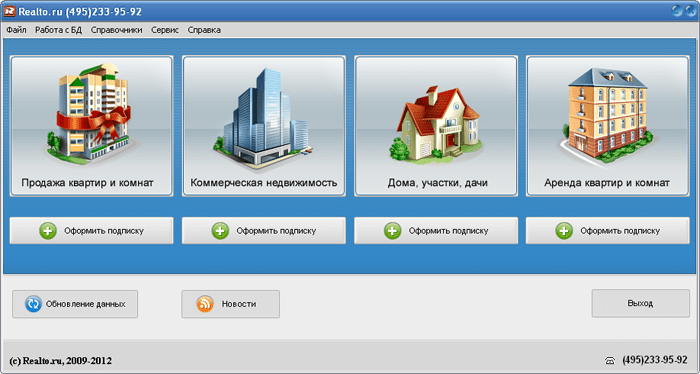 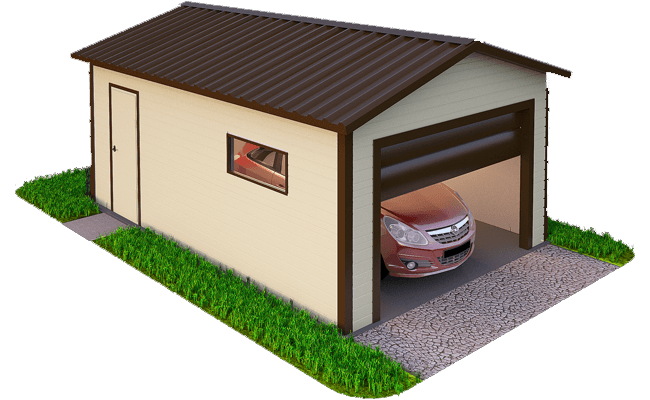 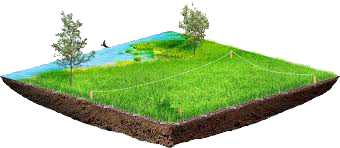 Коммерческая недвижимость
Гаражи
Жилые помещения
Жилые дома
Земельные участки
Гаражи
3 976
1 454
14 642
1 129
1 337
22 538 объектов
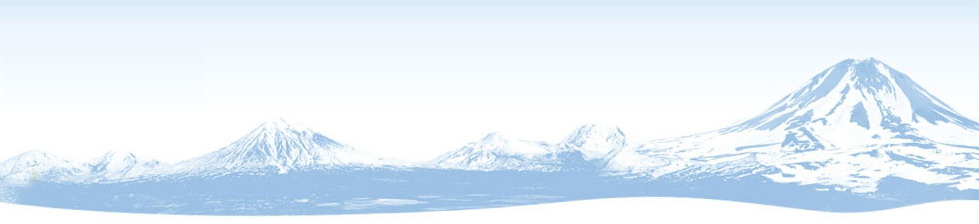 Группировка объектов недвижимости на основе сегментации
256 563 объектов
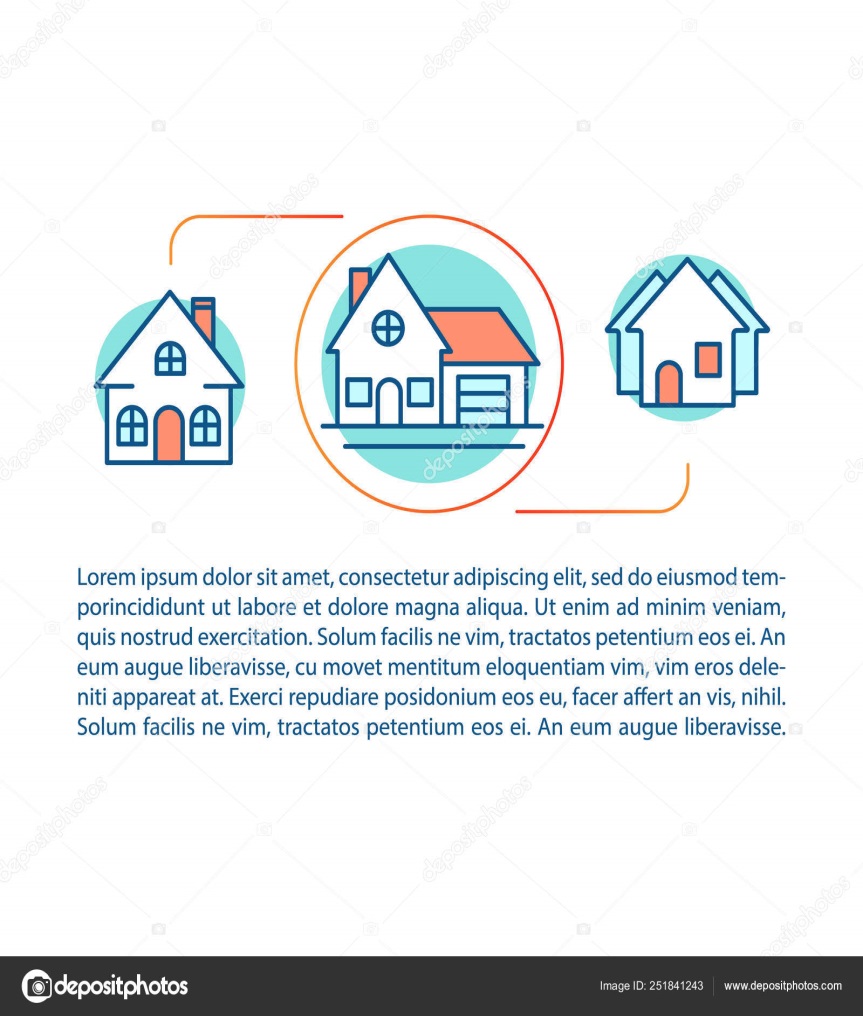 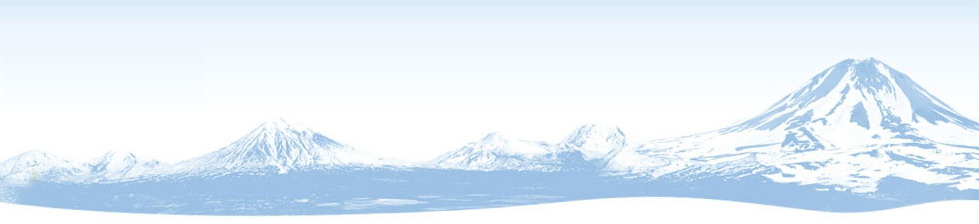 Предварительное согласование видов использования земельных участков и кодов подгруппы объектов капитального строительства
Высокая активность 
органов местного самоуправления муниципальных образований Камчатского края
8 муниципальных районов
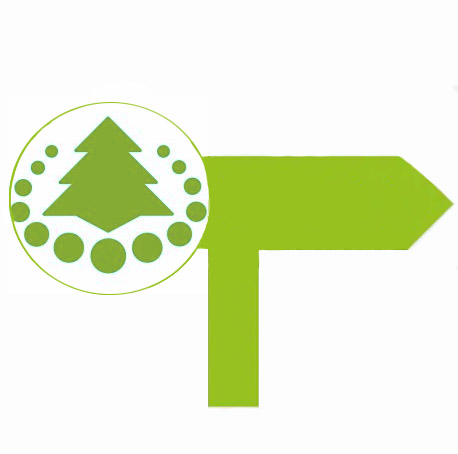 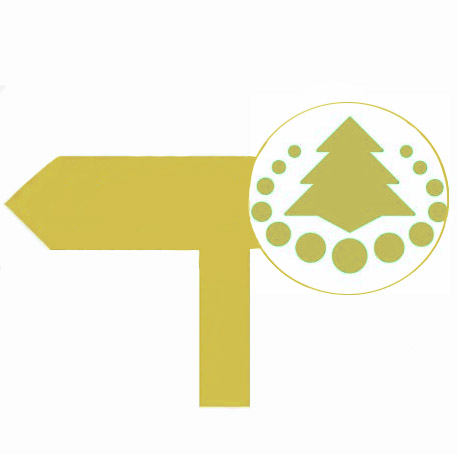 10 муниципальных районов
Полученные согласования
Направлено
Земельные участки
в феврале 2020г.
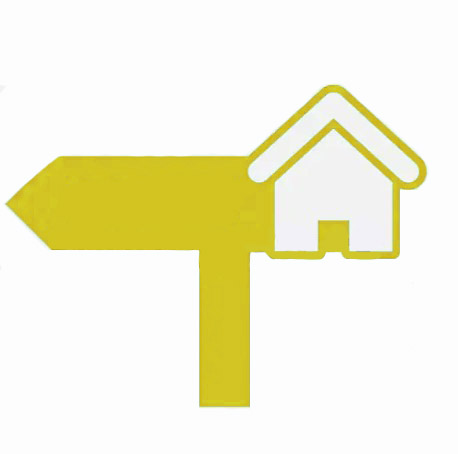 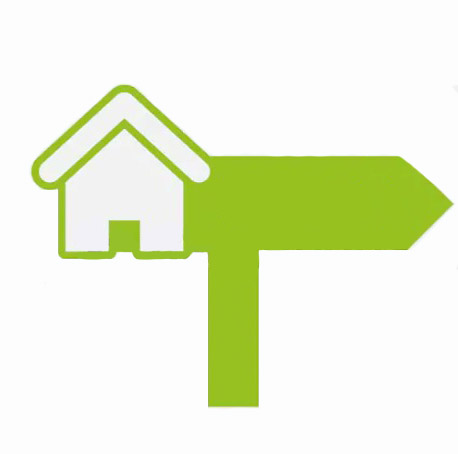 7 муниципальных районов
Ожидание согласования
Направлено
Объекты капитального строительства
Обработка информации объектов недвижимости по учетно-технической документации
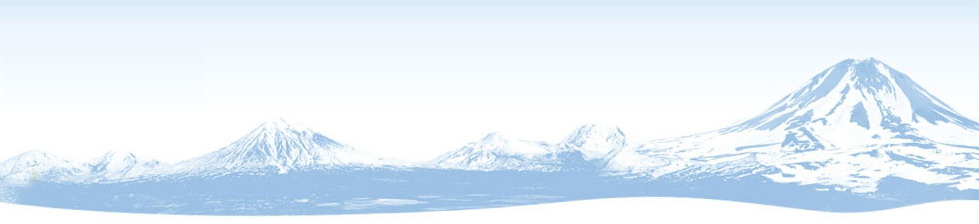 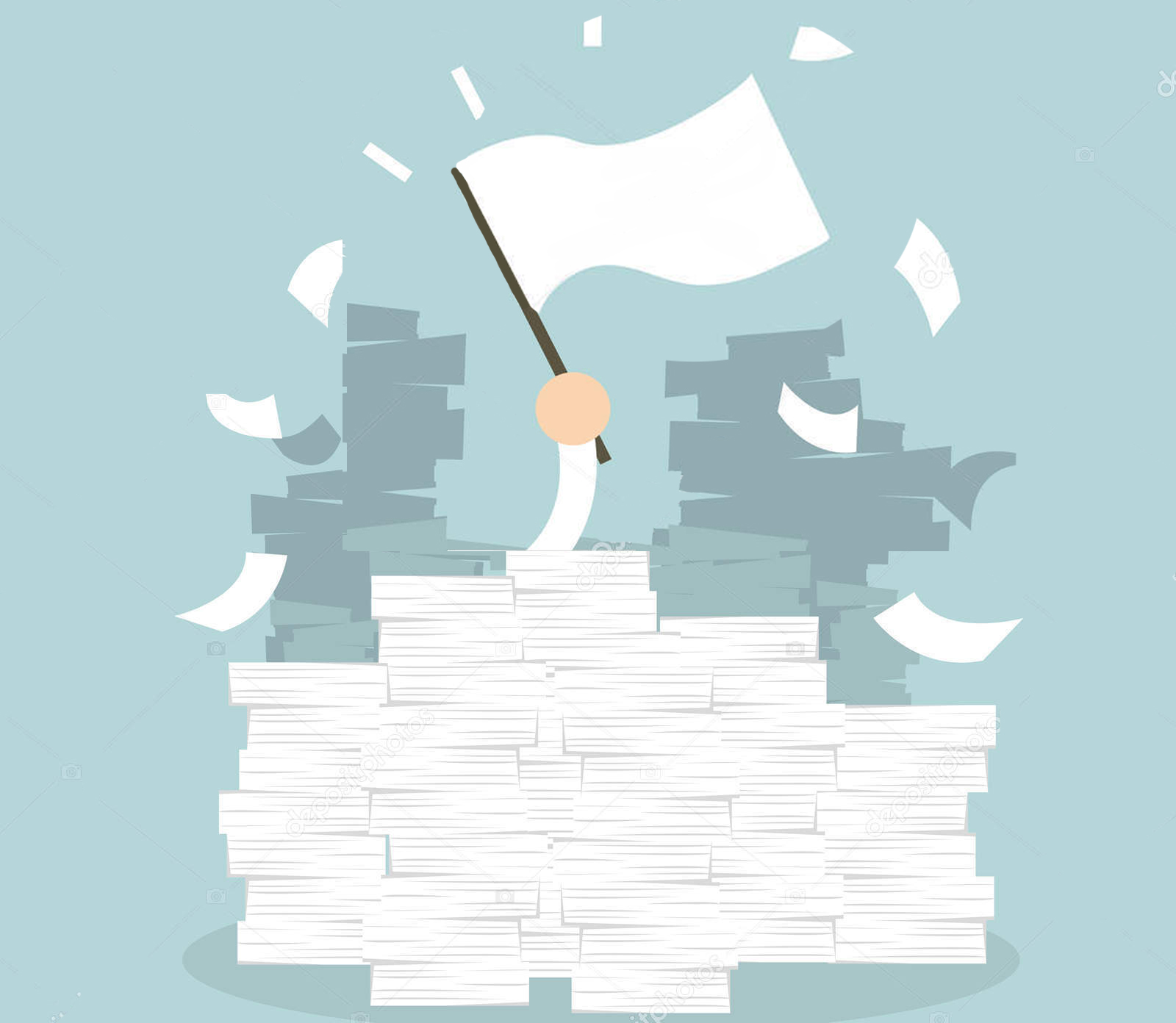 35 881 дел
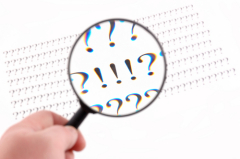 Передача инвентарных 
дел БТИ
Принятие инвентарных дел
Ошибки и несоответствия в качественных и количественных характеристиках
В Росреестр направлено более 8000 объектов с  замечаниями для проведения дополнительной проверки
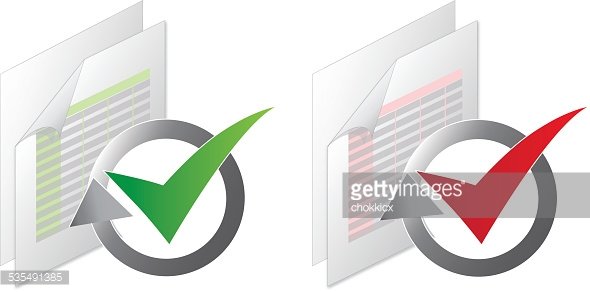 Формирования качественного перечня объектов недвижимости для проведения ГКО
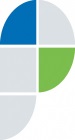 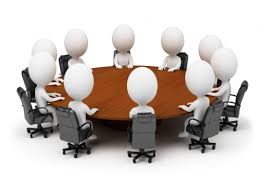 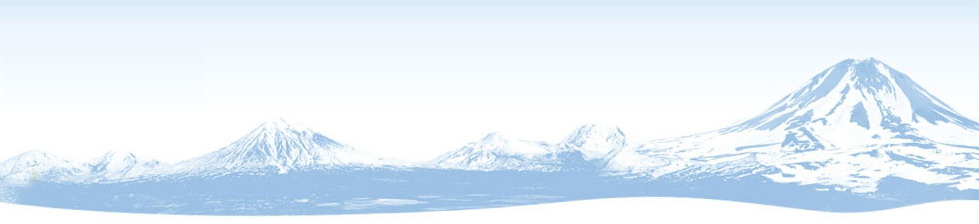 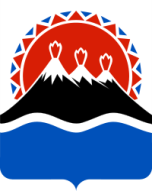 Основные задачи Министерства на 2020 год.
Выполнение комплексных кадастровых работ;
Завершение работ по описанию границы субъекта с Чукоткой и границ муниципальных образований;
Проведение государственной кадастровой оценки объектов недвижимости, расположенных на территории Камчатского края;
Увеличение имущества, предоставляемого субъектам малого и среднего предпринимательства в качестве имущественной поддержки;
Реализация мероприятий, направленных на улучшение инвестиционного климата и повышение Национального рейтинга в сфере государственного кадастрового учёта и государственной регистрации прав на недвижимость;
Взаимодействие с органами местного самоуправления, направленное на получение недостающей информации об объектах недвижимости.
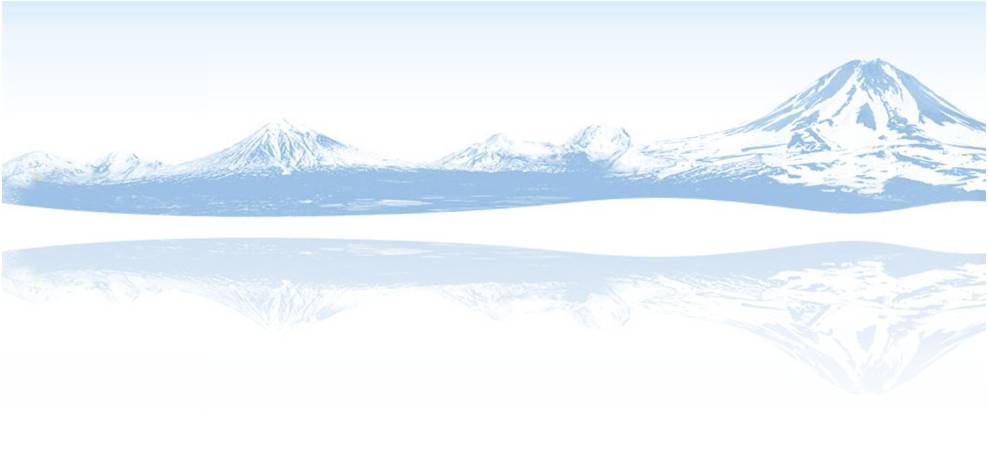 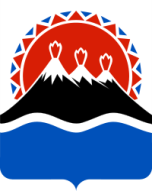 СПАСИБО ЗА ВНИМАНИЕ!
Министр имущественных и земельных отношений Камчатского края 
Иван Вячеславович Мищенко